We will be starting shortly
Join the discord to stay up to date on all our events!
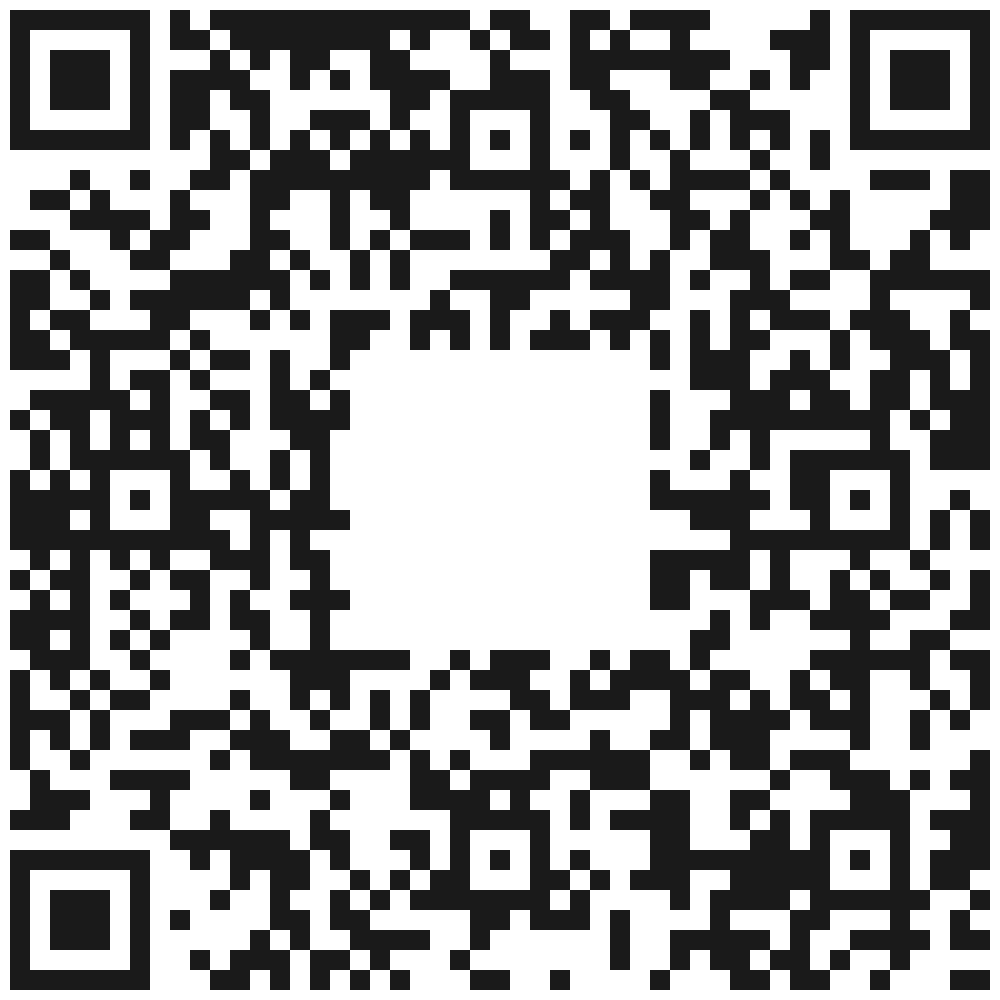 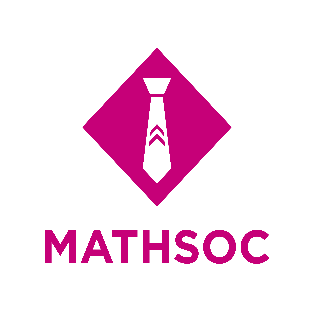 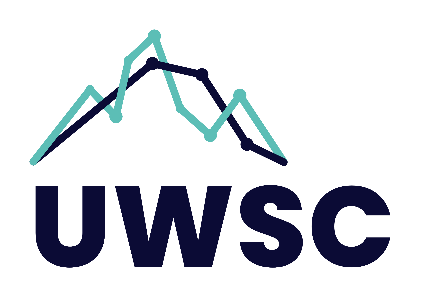 1
Welcome to
STAT 230 Midterm Review
Brought to you by STAT Club and Math Soc!
Discrete Random Variables
Random Variable – A function that assigns a point in a sample space to a set real number
Discrete Random Variables – The set of real numbers is countable
Continuous Random Variable – The set of real numbers is countably infinite
3
Probability Mass Function
1
Determine the random variable
2
3
Compute the PMF (create a function if necessary)
4
Cumulative Distribution Function
5
Probability Mass & Distribution - Example
6
Probability Mass & Distribution - Example
7
Probability Mass & Distribution - Example
8
Probability Mass & Distribution - Example
9
Expected Value Function
10
Expected Value Function - Theorems
11
Expected Value Function - Example
A lottery has printed 3,000,000 tickets. These tickets are sold for $4. Of these, the following prizes were given out at and the following frequency.





Find the net winnings of the lottery ticket
Find the net winnings of the lottery that is not a part of the largest 10 prize winners
Find the net winnings of the lottery of a winning ticket
12
Expected Value Function - Example
A. Find the net winnings of a lottery ticket
1
Determine the expected value of the winnings for a lottery ticket
Divide the expected value by the number of tickets
2
3
Subtract the cost of the ticket
13
Expected Value Function - Example
B. Find the net winnings of the lottery that is not a part of the largest 10 prize winners
1
Determine the expected value of the winnings for a lottery ticket
Divide the expected value by the number of tickets
2
3
Subtract the cost of the ticket
14
Expected Value Function - Example
C. Find the net winnings of the lottery of a winning ticket
1
Determine the expected value of the winnings for a lottery ticket
Divide the expected value by the number of winning tickets
2
3
Subtract the cost of the ticket
15
Variance
1
2
3
16
Standard Deviation
1
2
3
17
Moment Generating Function
18
Proabability Distributions
19
19
Discrete Uniform Distribution
Example. Rolling a 1 on a fair dice or drawing a number from 49 random numbers
20
Binomial Distribution
Example. What’s the chance of rolling a 6, 2 times when rolling a fair dice 10 times
21
Hypergeometric Distribution
Example. If five cards are randomly dealt from a standard deck of 52 playing cards and we want to know the number of diamond cards drawn
22
Geometric Distribution
Example. If the probability you win a lottery prize in any given week is 0.05 and we want to count the number of weeks before you win a prize for the first time
23
Negative Binomial Distribution
Example. If a fair coin is tossed until we get the sixth head and we want to know the probability we obtain 3 failures
24
Poisson Distribution
25
Multivariate Discrete Probabilities
26
26
Joint Probability Mass Function
27
Independent and Dependent Random Variables
28
Multinomial Distribution
Example. Consider an experiment in which three fair dice are tossed. In ten independent tosses, let X be the number of times all three faces are alike and let Y be the number of times only two faces are alike.
29
Multivariate Discrete Probabilities - Example
Making lemonade requires lemons, sugar, and water. Good lemonade has a balance between sour (lemons) and sweet (sugar). If there are more lemons than sugar, it will be too sour, and if there is more sugar than lemons, it will be too sweet. Suppose you make 9 glasses of lemonade, where the distribution of the number of lemons, X, and the number of sugar cubes, Y, is given by the following joint probability function:
30
Multivariate Discrete Probabilities - Example
31
Multivariate Discrete Probabilities - Example
32
Multivariate Discrete Probabilities - Example
33
Multivariate Discrete Probabilities - Example
They are not independent
34
Multivariate Discrete Probabilities - Example
35